Úvod do inferenční statistiky
1
ZURn4108 Deskriptivní analýza kvantitativních dat
Deskriptivnístatistika
Inferenční
statistika
Cíl
popsat data
sumarizovat data
Cíl
usuzovat o populaci na základě zjištění (statistik) ve výběrovém souboru
testovat hypotézy
2
ZURn4108 Deskriptivní analýza kvantitativních dat
Pojmy
Populace (základní soubor)
celek definovaný pro potřeby výzkumu
všechny jednotky, o kterých v našem výzkumu hovoříme
práce s celou populací = census
parametr = zjištění (měřitelná kvalita) v populaci

např. občané České republiky, všechna vydání Deníku N za rok 2021, všichni studenti magisterského programu KMSŽ, všichni diváci TV Nova
3
ZURn4108 Deskriptivní analýza kvantitativních dat
Pojmy
Výběr (výběrový soubor)
soubor jednotek, se kterými ve výzkumu skutečně pracujeme
jednotka = člověk, jev
tvoří vzorek našeho výzkumu
vzorek = jednotky, od kterých máme data
statistika = zjištění (měřitelná kvalita) ve výběru

např. 3251 respondentů výběrového šetření v celé ČR, vybraná vydání Deníku N za rok 2021, 15 studentů magisterského programu KMSŽ, 325 diváků TV Nova
4
ZURn4108 Deskriptivní analýza kvantitativních dat
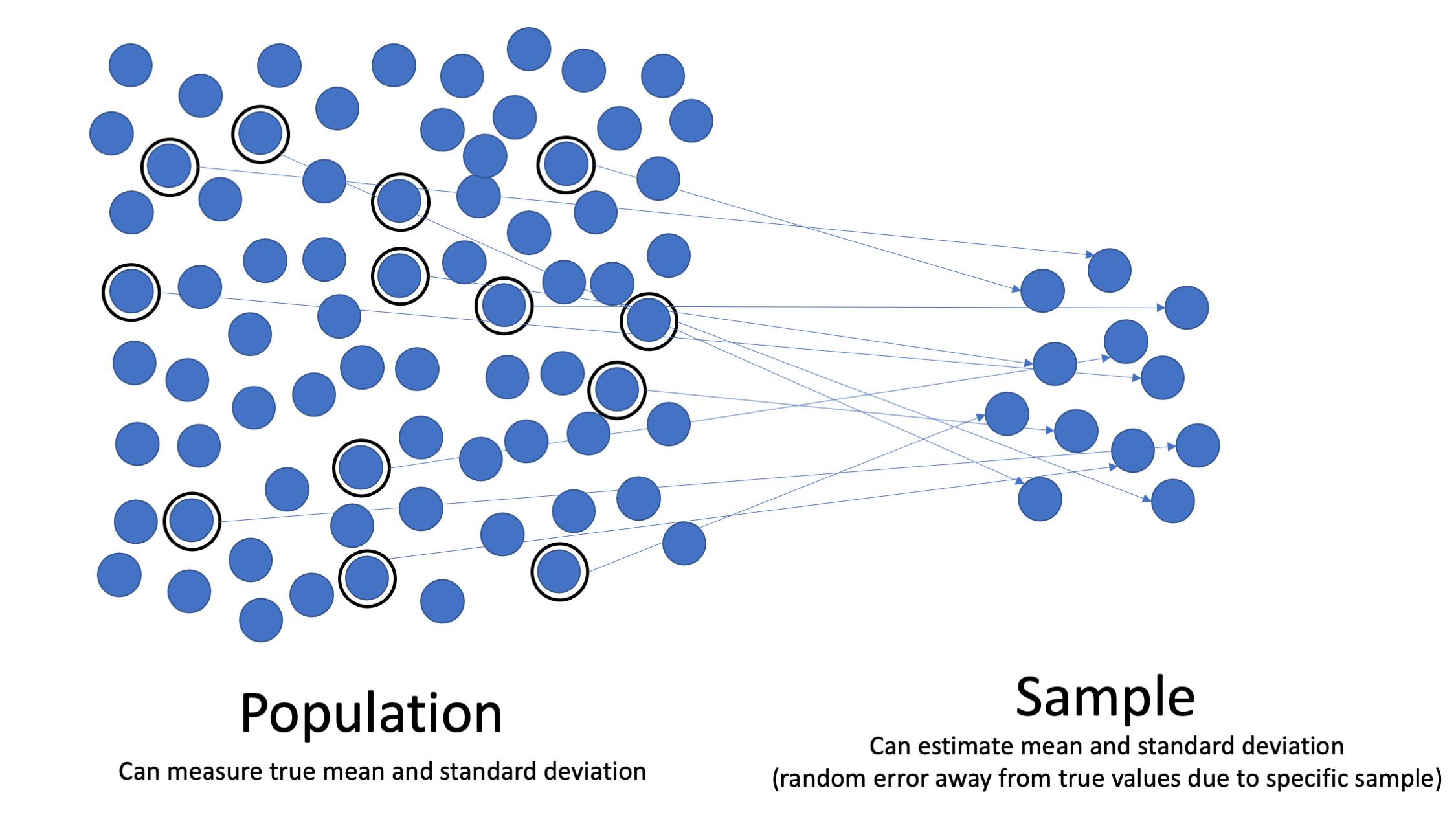 Populace				  vzorek
5
ZURn4108 Deskriptivní analýza kvantitativních dat
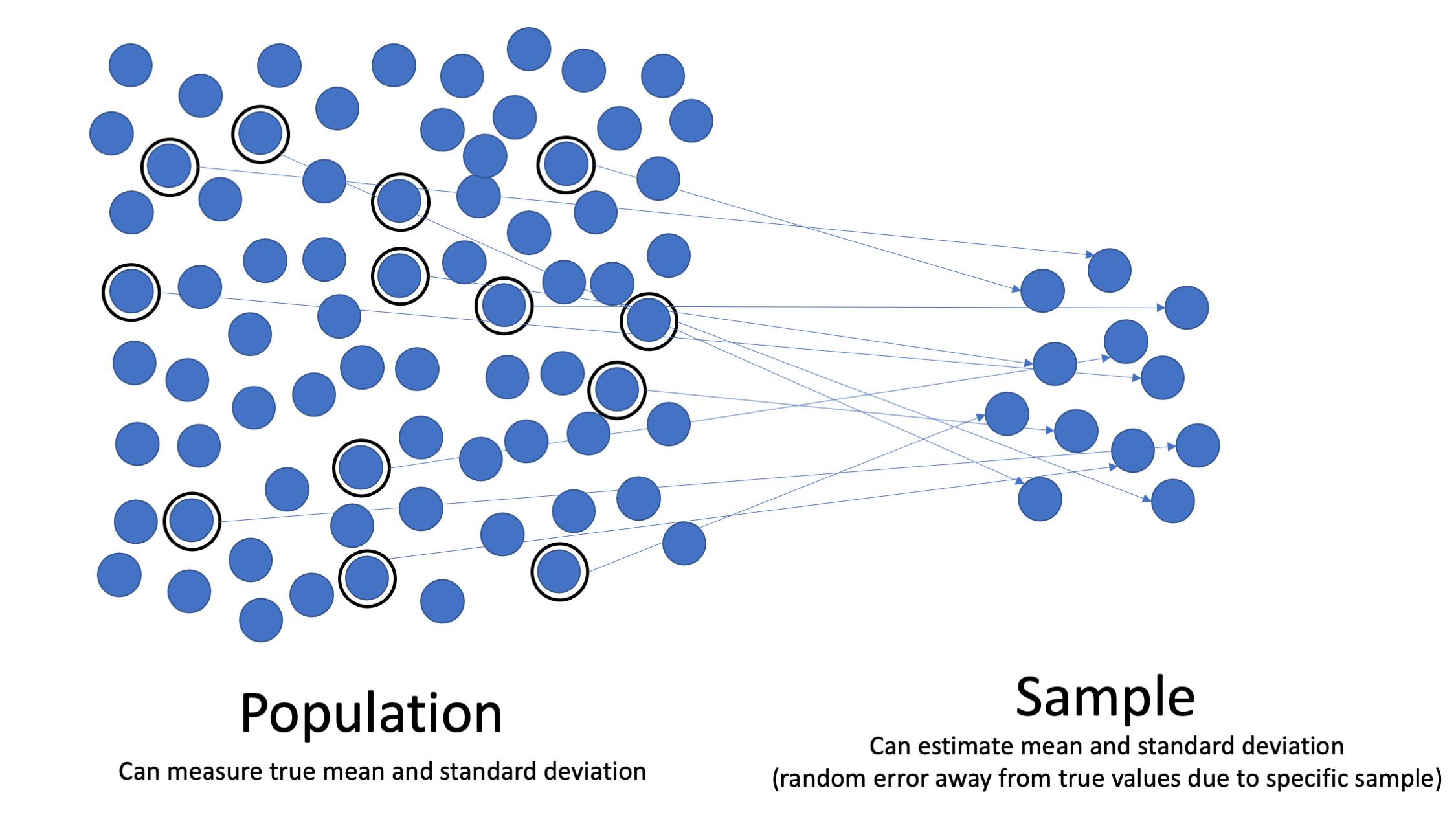 deskriptivní statistika
Populace				  vzorek
6
ZURn4108 Deskriptivní analýza kvantitativních dat
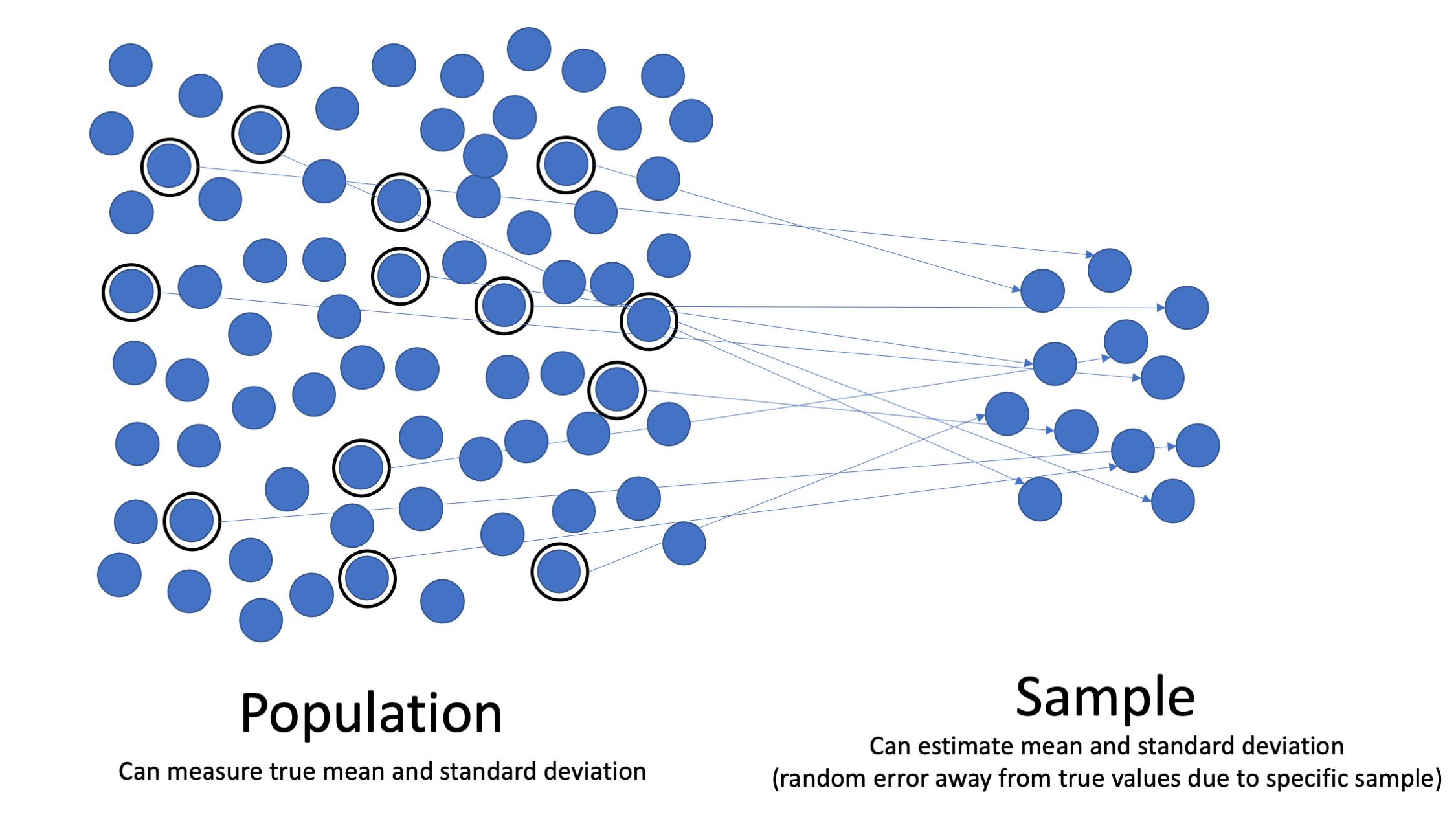 inferenční statistika
Populace				  vzorek
7
ZURn4108 Deskriptivní analýza kvantitativních dat
Deskriptivnístatistika
Inferenční
statistika
Cíl
popsat data
sumarizovat data
Cíl
usuzovat o populaci na základě zjištění (statistik) ve výběrovém souboru
testovat hypotézy
8
ZURn4108 Deskriptivní analýza kvantitativních dat
Normální rozložení
spoléhá na něj mnoho procedur v inferenční statistice
v populaci ho má mnoho jevů (biologické, psychologické, sociální), ale ne všechny
proto potřeba kontrolovat

podoba zvonovité křivky, tzv. Gaussova křivka
průměr = modus = medián
9
ZURn4108 Deskriptivní analýza kvantitativních dat
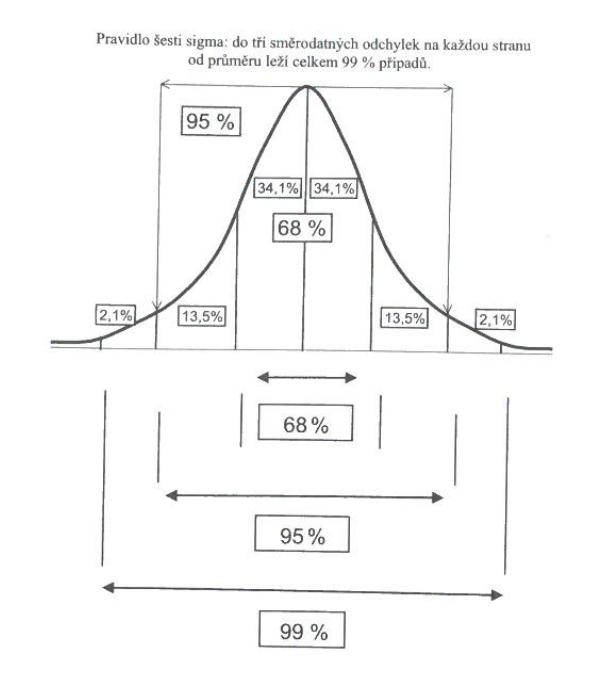 10
ZURn4108 Deskriptivní analýza kvantitativních dat
Zjištění (normálního) rozložení
graficky
SPSS: histogram with normal curve, P-P plot (viz Rabušic s. 126–127)

statistiky pro šikmost (skewness) a špičatost (kurtosis)

pomocí testů
viz Rabušic s. 129–130
11
ZURn4108 Deskriptivní analýza kvantitativních dat
Šikmost (skewness) a špičatost (kurtosis)
statistiky, které shrnují tvar rozložení proměnné

normální rozložení: skewness = 0, kurtosis = 0

čím vyšší hodnota, tím vyšší oddálení od normálního rozdělení
pokud je skewness nebo kurtosis po vydělení jejich standardní chybou (std. error) vyšší než 1,96 → výrazně zešikmené/špičaté
hodnota je však arbitrární, pro velké soubory se např. doporučuje 2,58
12
ZURn4108 Deskriptivní analýza kvantitativních dat
Boxplot
„krabicový“ graf
ukazuje: kvartily, medián, odlehlé hodnoty, rozpětí
poskytne přehled o rozložení proměnné (ale ne o rozložení uvnitř kvartilů)
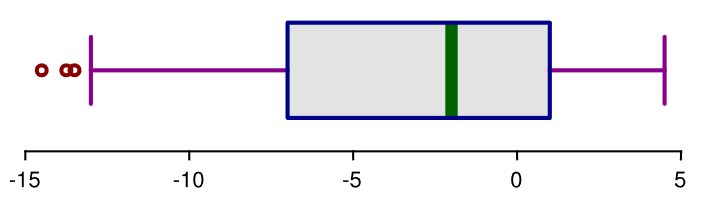 13
ZURn4108 Deskriptivní analýza kvantitativních dat
Boxplot
odlehlé hodnoty

„antény“, „vousy“






medián
25 %



 25 %



 25 %

25 %
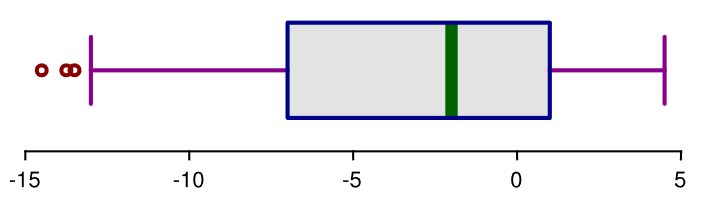 „krabice“
mezikvartilové rozpětí
14
ZURn4108 Deskriptivní analýza kvantitativních dat
Normální rozložení
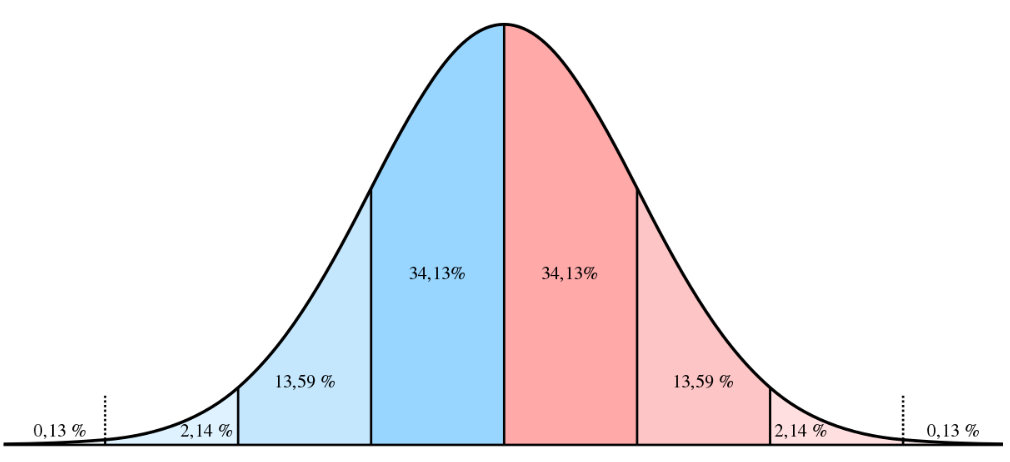 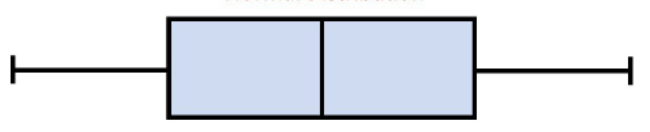 15
ZURn4108 Deskriptivní analýza kvantitativních dat
Rozložení: šikmost
pravé, pozitivní
levé, negativní
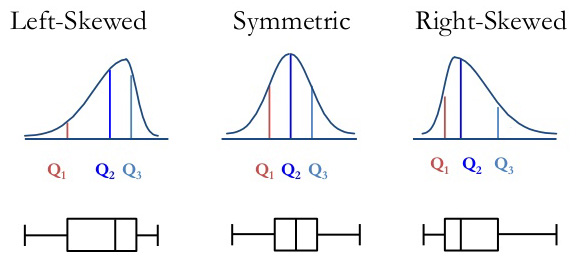 16
ZURn4108 Deskriptivní analýza kvantitativních dat
Rozložení: špičatost
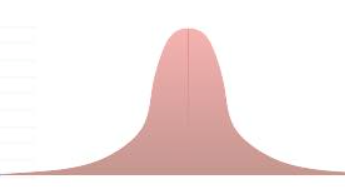 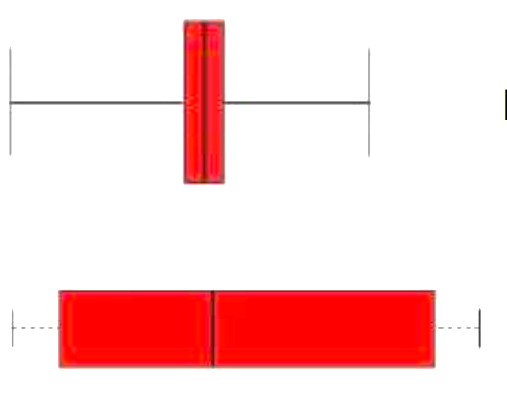 leptokurtic
+




platykurtic
-
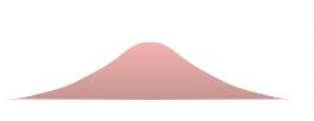 17
ZURn4108 Deskriptivní analýza kvantitativních dat
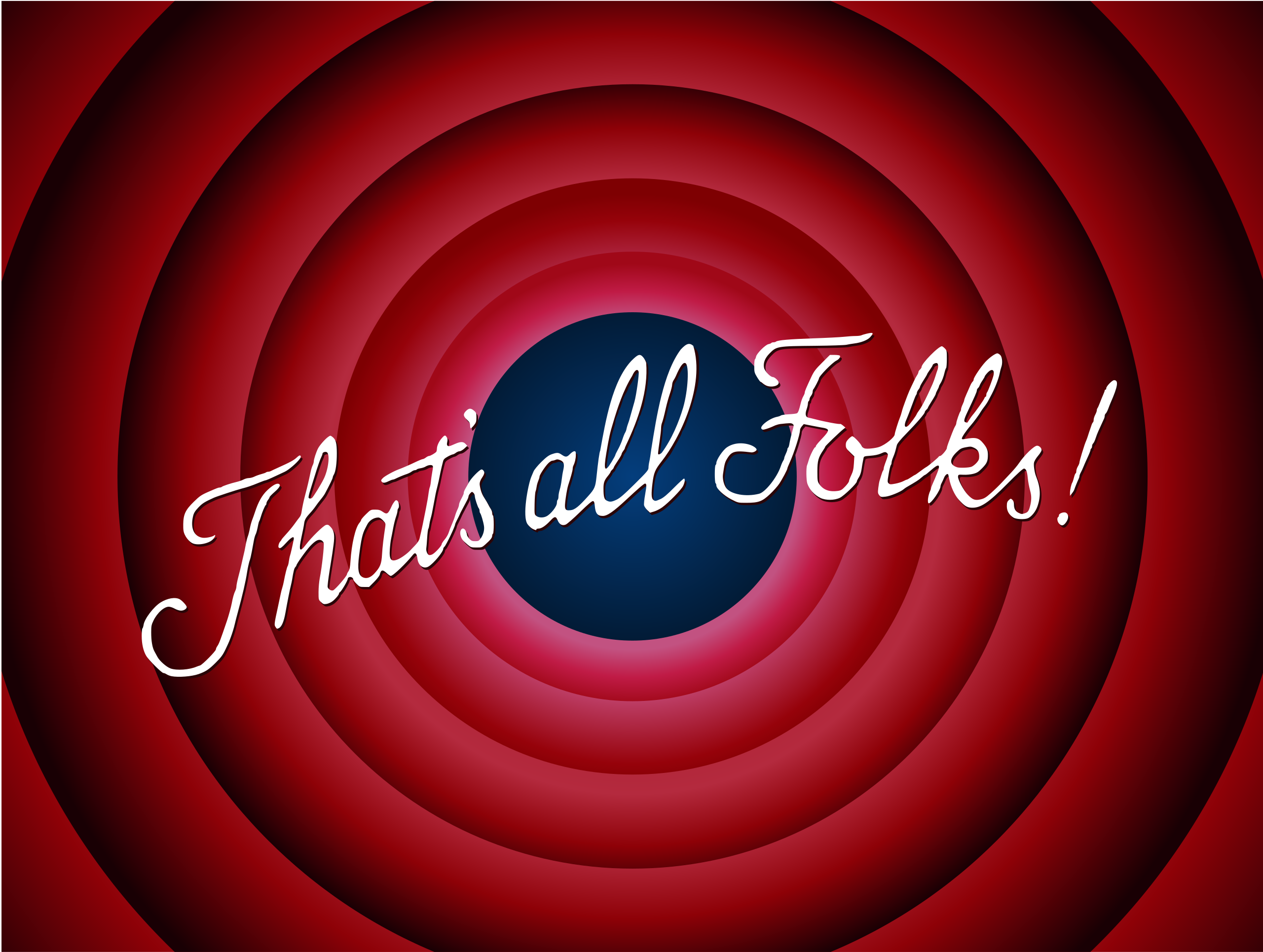 18
ZURn4108 Deskriptivní analýza kvantitativních dat